Письменная работа.
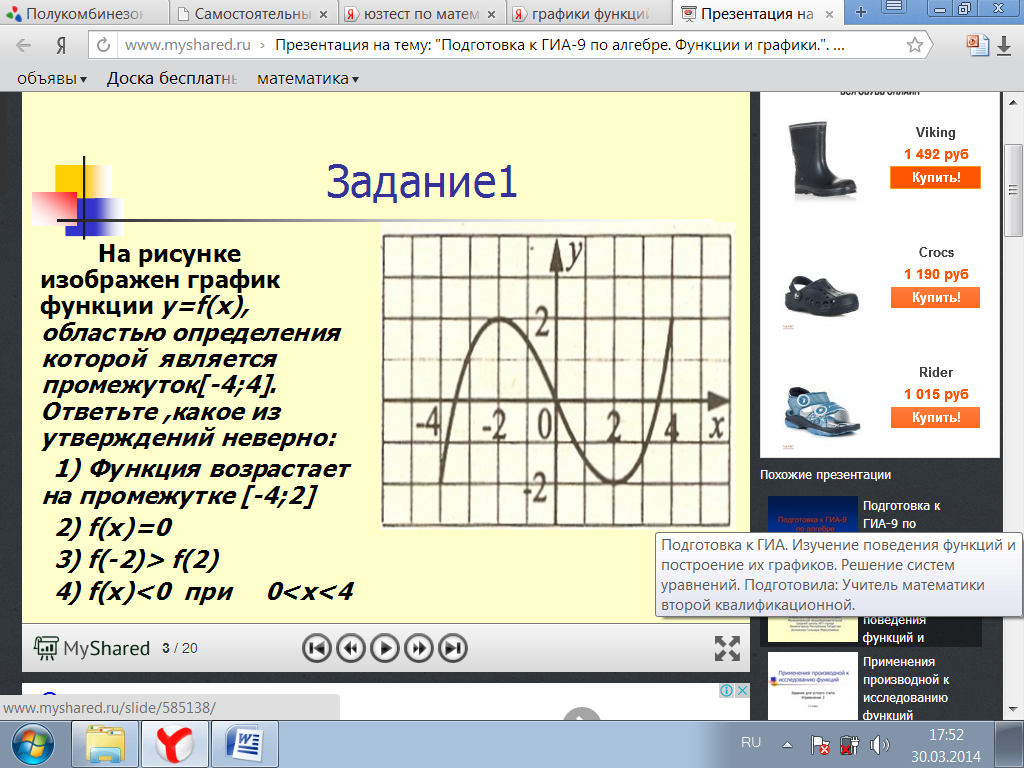 Выберите неверные  утверждения.
f(0)
1
1) Укажите промежутки убывания функции
2) Запишите нули функции
3) Решите неравенство
f(х)>0
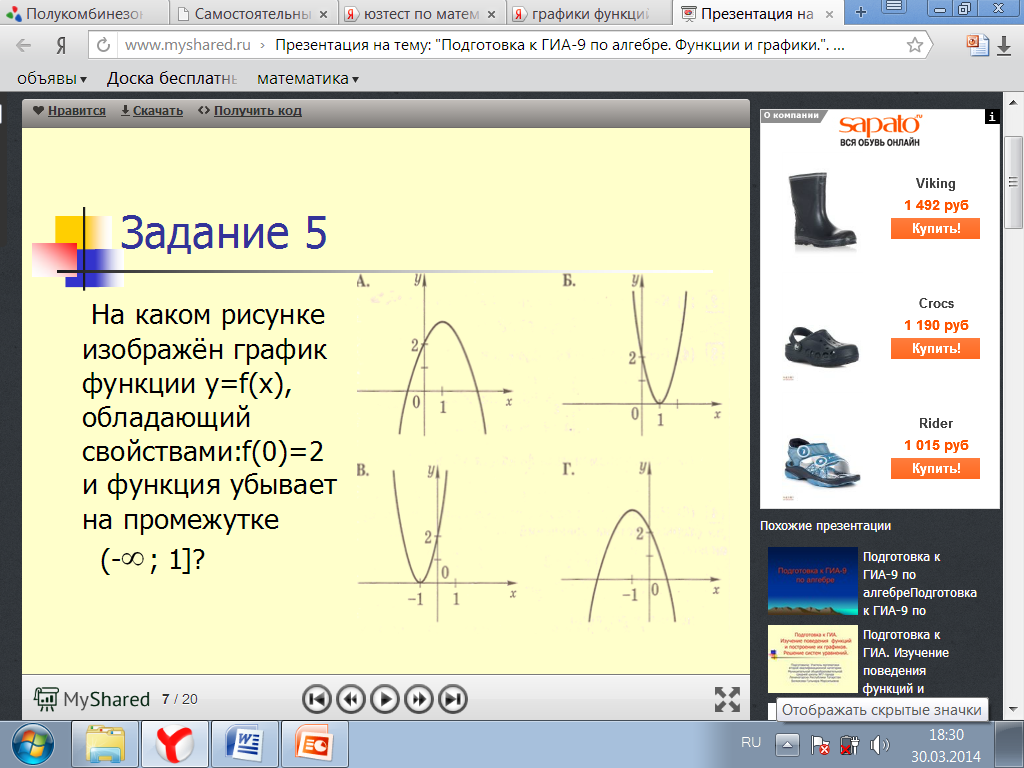 Для графика, отвечающего заданным требованиям, решите неравенство f(x)≤0
Дано уравнение параболы y=(x-2)2+1. Укажите уравнение параболы, симметричной данной относительно оси ординат:
1) y=(2-х)2+1;
2) y=(x+2)2+1;
3) y=(х-2)2-1.
Дано уравнение параболы y=х2+6х+4. Напишите уравнение параболы, симметричной данной относительно оси ординат.
y= (х2+6х+9)-9+4
y= (х+3)2-5
y= (х-3)2-5
На рисунке изображен график функции  
y=-9x4+10x2-1. Найдите координаты точек А, В и С.
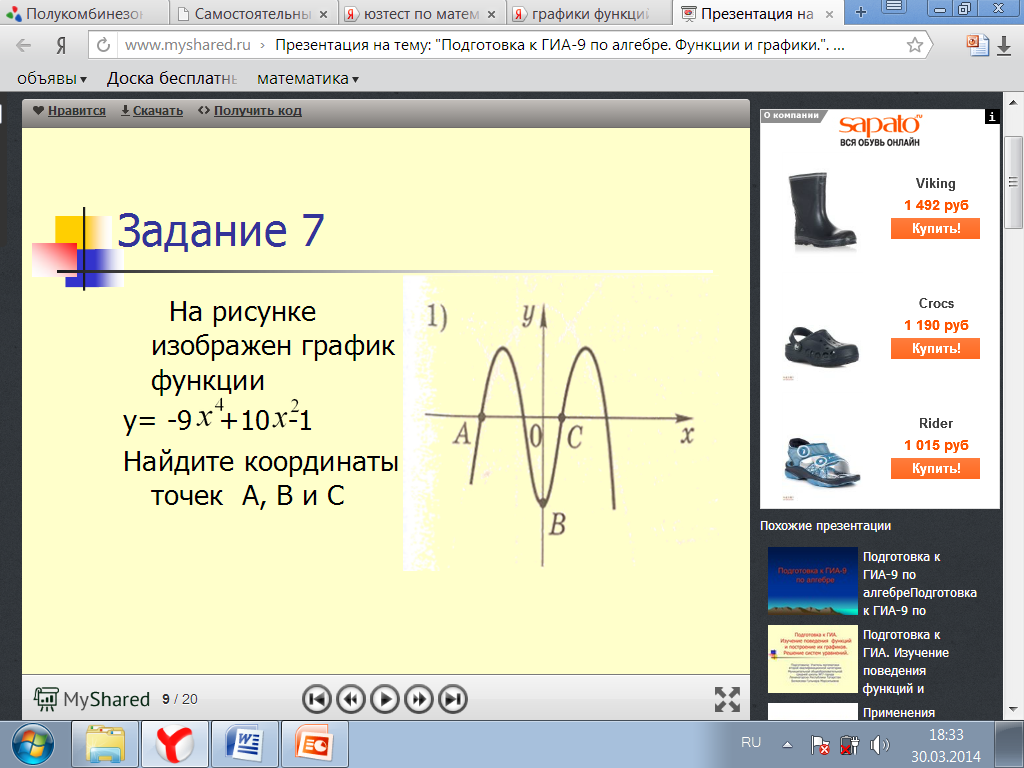 А(-1;0), В(0;-1), С(1/3;0)
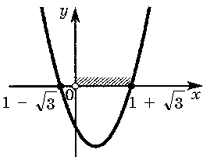 А(9;0), В(-2;0), С(0;-18)
На рисунке изображен график функции  y=x2-7x-18. Найдите координаты точек А, В и С.
А
В
С
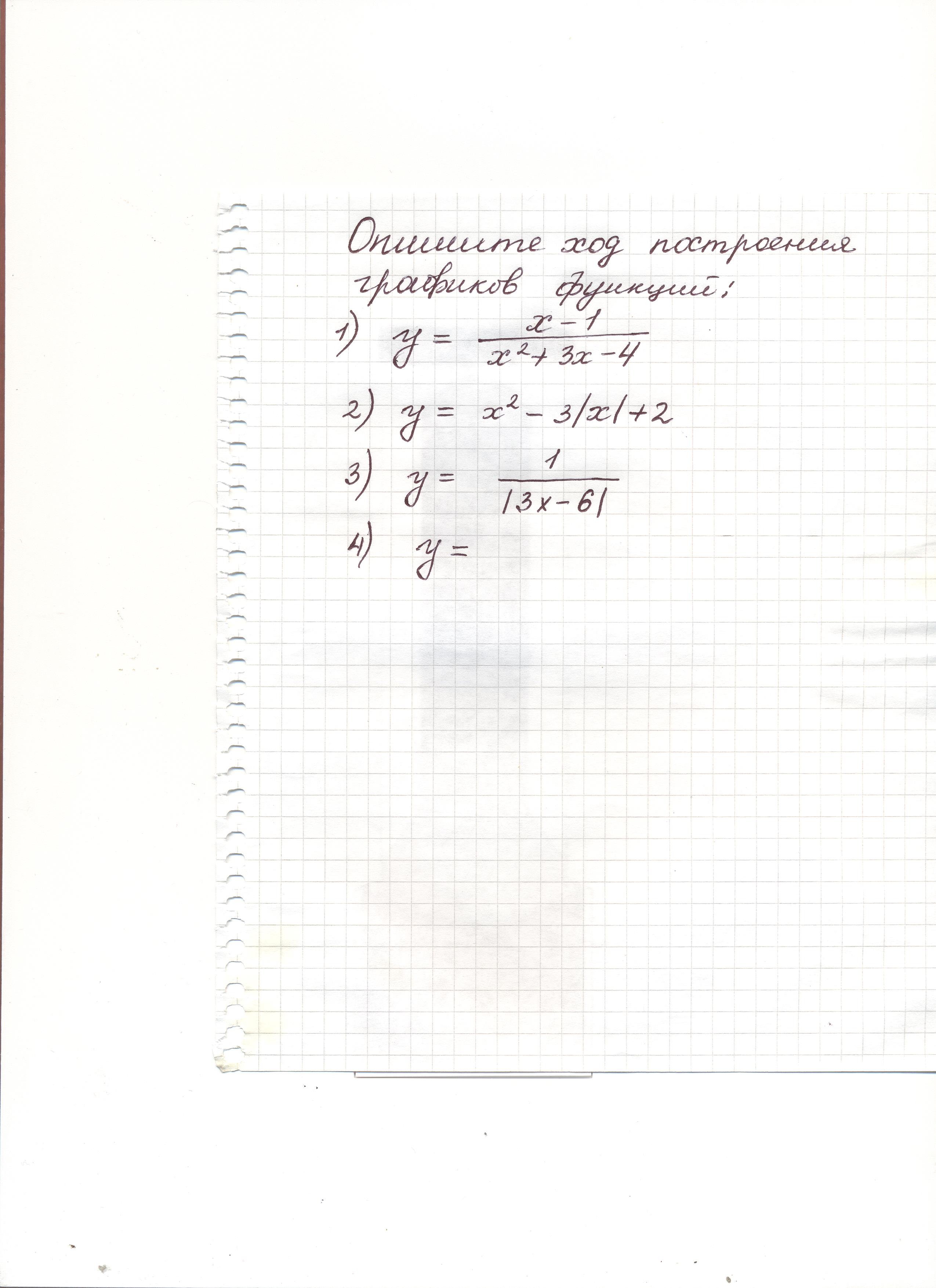 Постройте график  функции y=x2-2|x|-3. Какое  наибольшее число  общих точек  график данной функции может иметь с прямой, параллельной оси абсцисс?
Сам. работа (по вариантам, с выбором уровня)
Баллы:

Минимальный уровень: 10-13
Программный уровень: 14-20
Максимальный уровень: 21-25

(с учетом работы в классе, сам. работы, дз)